Funding Possibilities
External financing
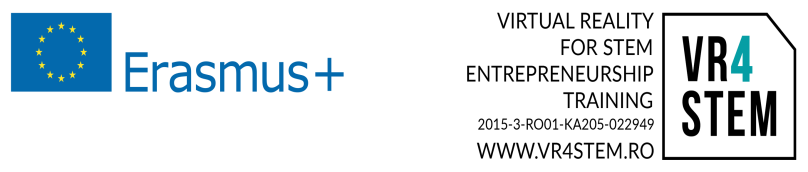 Options for external financing:
family, friends and acquaintances, also referred to as "3F" - usually through personal contacts
business angels
crowdfunding
occasional sources of financing in the form of various subsidy schemes and competitions designed for start-ups
2
Family and acquaintances
family and close friends can provide some of the capital to start the business
the method of financing is used mainly in initial part of the start-up
some sort of evidence that the start-up has basic capital
3
Business angels
person, group or a classic business company that funds start-up from their private sources. It demands certain conditions such as part of ownership in start-ups
in addition to the financial support, they are mentoring the start-up, correct its functioning but also provide a network of important contacts, also known as "smart financing
4
Business angels
contacts can be obtained through trade relations or through so-called. "Angel networks":
Slovak Business Angels Network - an informal initiative of the National Agency for Development of Small and Medium Enterprises, www.businessangels.sk
42angels - private network "business angels" for technology start-ups in Slovakia and the Czech Republic, www.42angels.sk
Neulogy - private consulting firm that facilitates access to financing from the local 'business angels'
5
Venture capital
specialized investment companies that invest in companies with considerable potential but high risk
typically they invest in later stage as "business angels"
6
Strategic investors
entities that longer operate in the sector 
can provide funding under the joint venture or a larger structure
7